PANIC ROOM
Institut für Betriebssysteme und Rechnerverbund (IBR)
Abteilung Algorithmik
www.ibr.cs.tu-bs.de/courses/ss13/sep-alg/
Ambient Intelligence
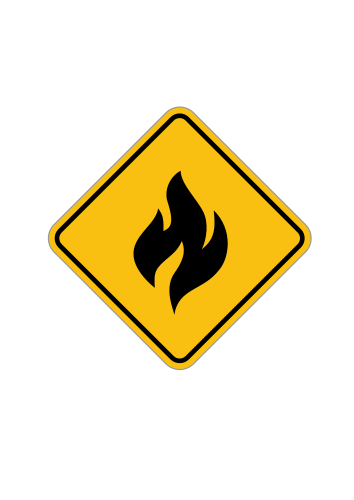 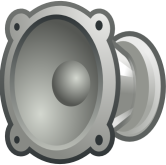 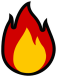 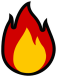 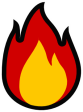 Panic Room
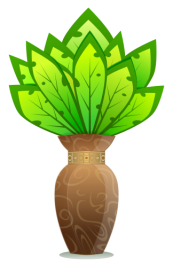 ?!
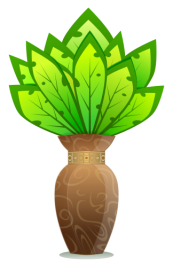 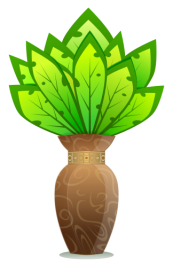 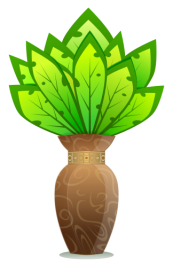 Stress! Chaos! Idiotie!
Der Ball in den Korb!
... Schüttel die Vase!
… Den Ball aus dem
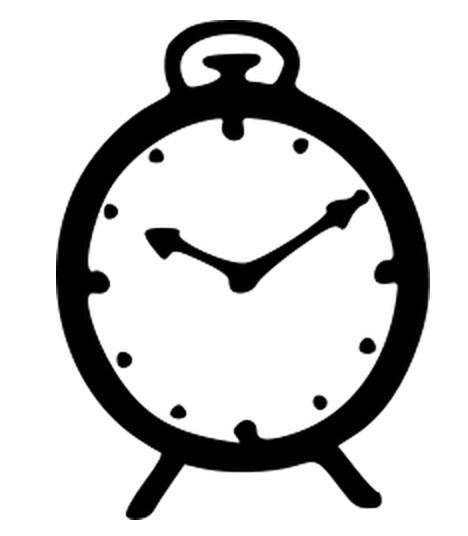 Korb!
… Den Korb unter den Tisch!
… Drück den linken Knopf!
… Nein das andere Links!
… tritt den Blauen Punkt!
… Fütter den Elch!
… Heisenbergkompensator auf 4,2!
… Krabbel unter den Tisch!
… Finde den Ball wieder!
Panic Room
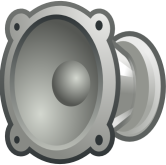 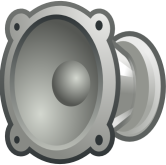 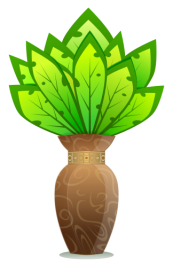 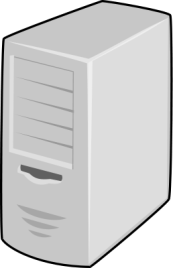 Panic Room
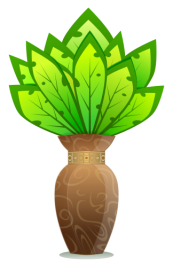 Kontexterkennung
Intelligente Objekte
Sensorik (RFID, Accelerometer, Buttons, …)
Embedded (Arduino, iSense, INGA)
Ambient Feedback
Video Rückprojektion
Audio
Aktorik
10
Skills: Kreativität, Java (Server), C (Embedded), A/V production